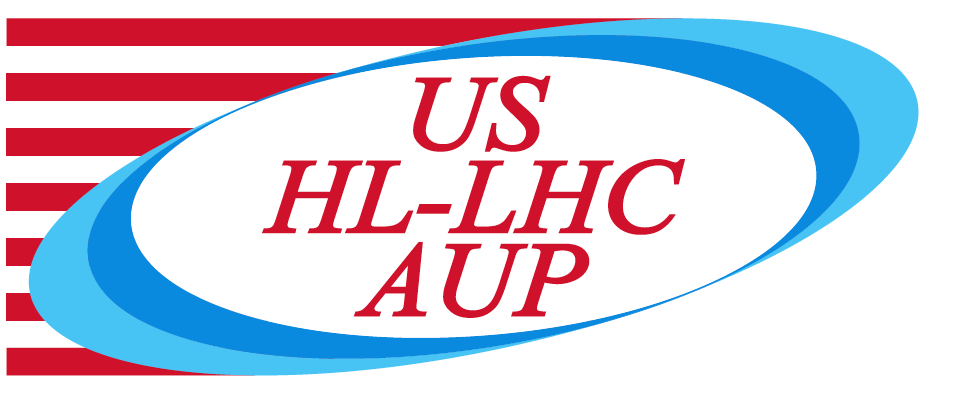 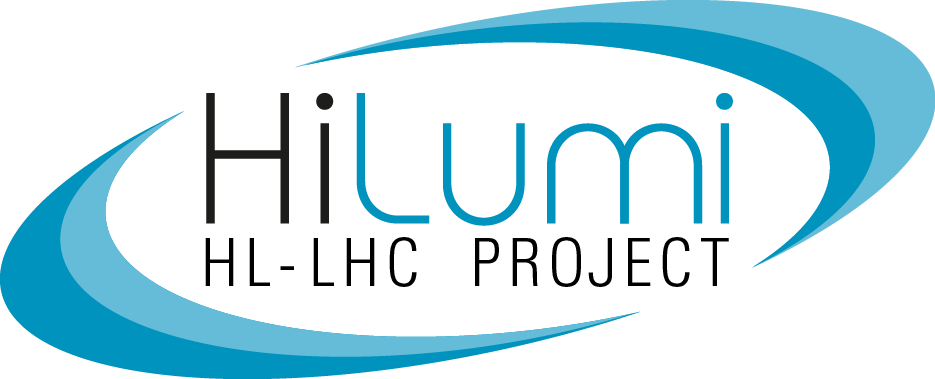 302.4.01 Magnets Vertical Test at BNLWeekly Status
Febin Kurian
06-Jan-2025
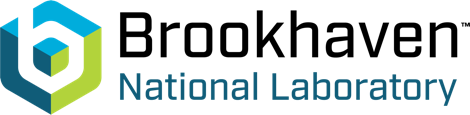 MQXFA 12B Thermal Cycle-2
Magnet cooldown started today (1/6/25) morning, currently at about 219K
Has not started making liquid yet
Assuming smooth cool down, we expect to be cold by end of the week
2
MQXFA12b-Quench Summary-So Far
3
MQXFA12b-Quench Locations
4
Second Top Hat Repair
V-taps:
All passed Hipot
VT5 replaced with VT7
Heaters: 
There was inconsistent behavior on heater box2, upon hipot on individual wires, two wires found to be the reason
Currently those wires are being replaced with unused wires in the bundle
5
CRYOGENIC STATUS
CTI 4000 system and Linde 1610 system
Currently being started up
6